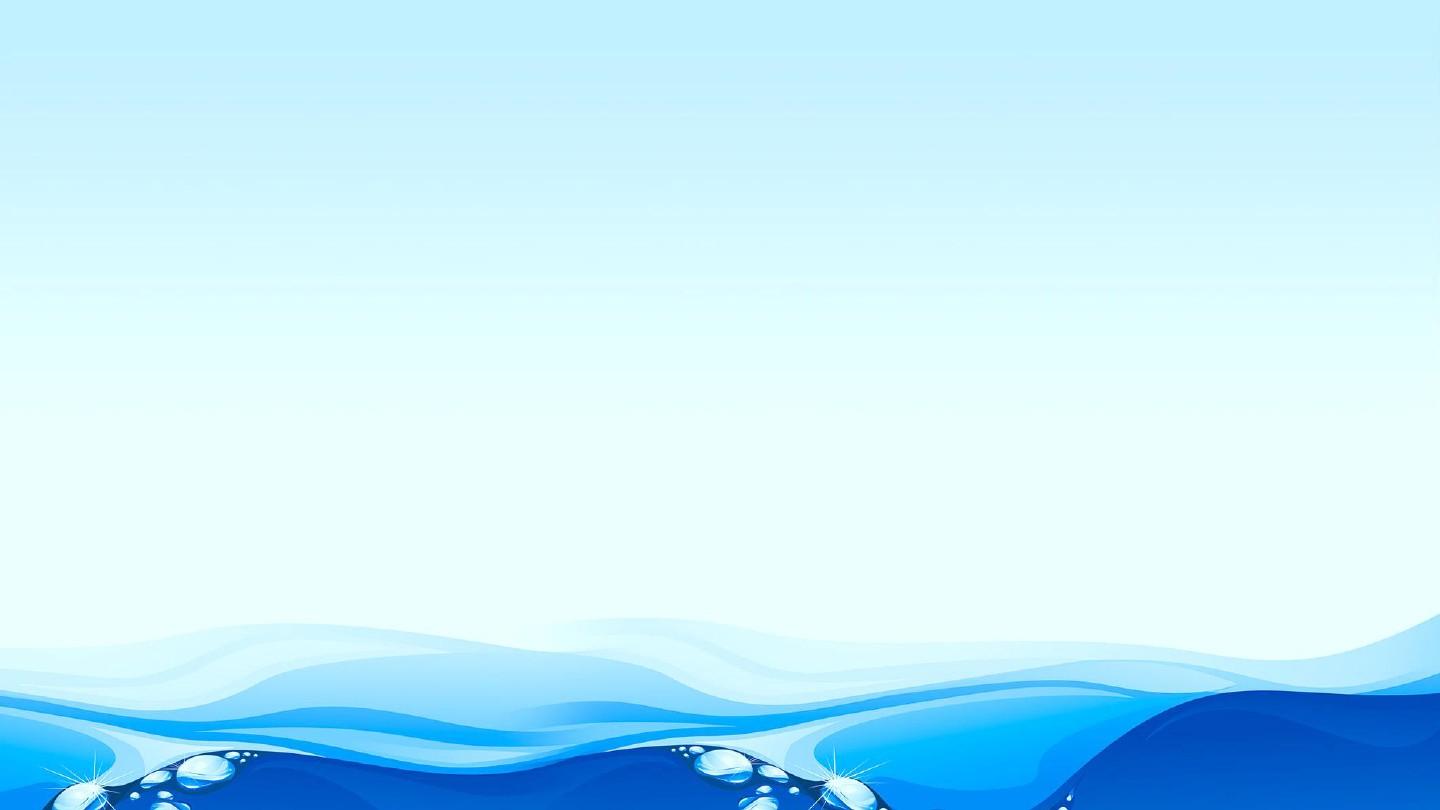 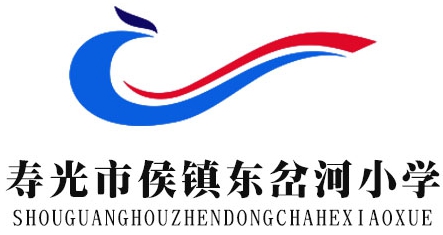 小学生安全教育
珍爱生命,预防溺水

袁 莉
2021年10月
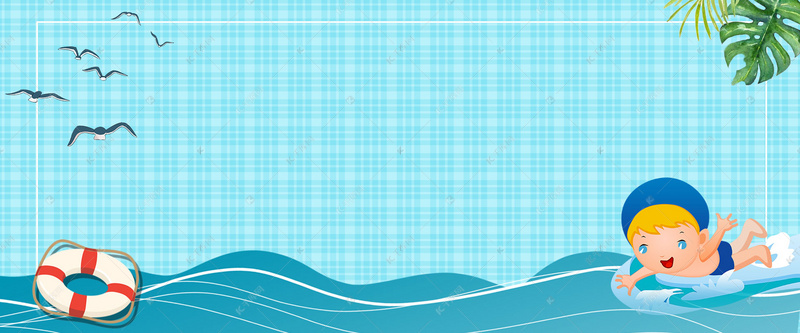 什么是溺水？
溺水是指人淹没于水中，水充满呼吸道和肺泡引起缺氧窒息，使人体处于危急的状态，溺水严重时会导致死亡。
活动1：小组讨论：我们身边有哪些   水域，有什么危险？
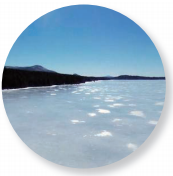 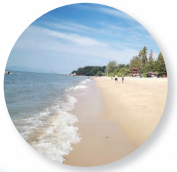 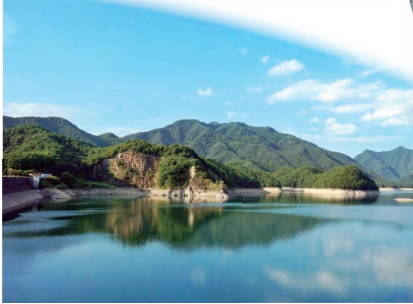 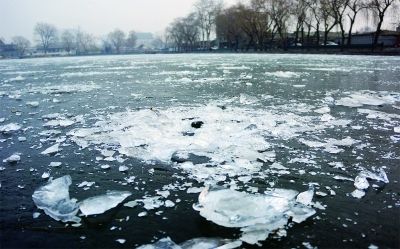 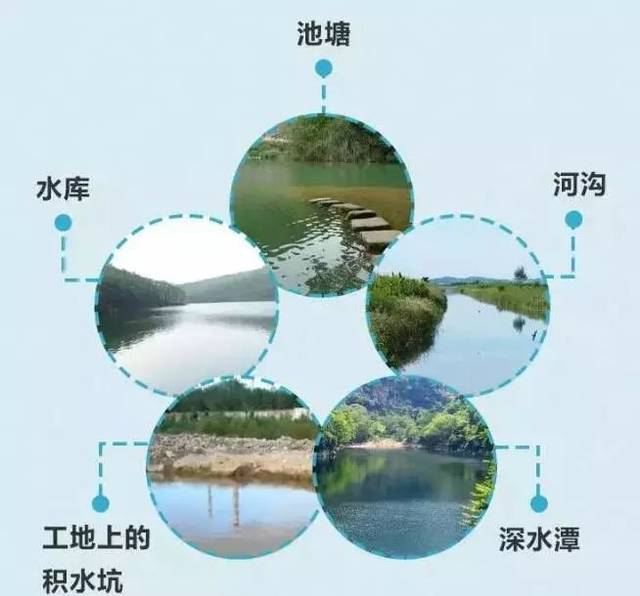 不明
冰面
交流分享：身边的危险水域，危险    有哪些。
活动2：探究哪些情况容易导致溺水。
合作要求：
1.4人小组合作，讨论容易导致溺水的因素，可从自然、身体两方面思考。
2.填写表格，注意写清楚你所列举的因素容易导致溺水的原因。
小学合作探究记录表
溺水的原因
身体原因
1.发生呛水后就手忙脚乱，不镇定；
  2.患病期间游泳；
  3.逞能潜水，时间过长或过频引起脑缺氧，出现头痛、头晕或休克现象；
  4.游泳中出现抽筋现象；
  5.游泳时间过长；
  ……
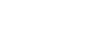 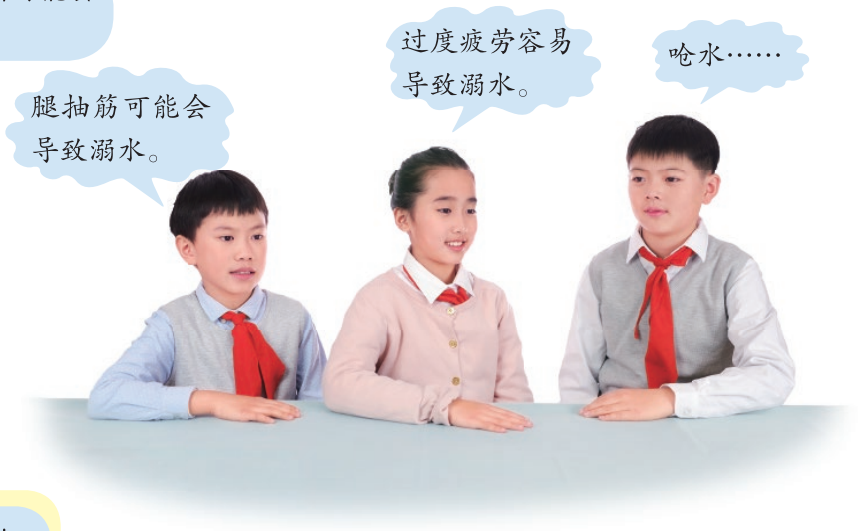 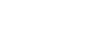 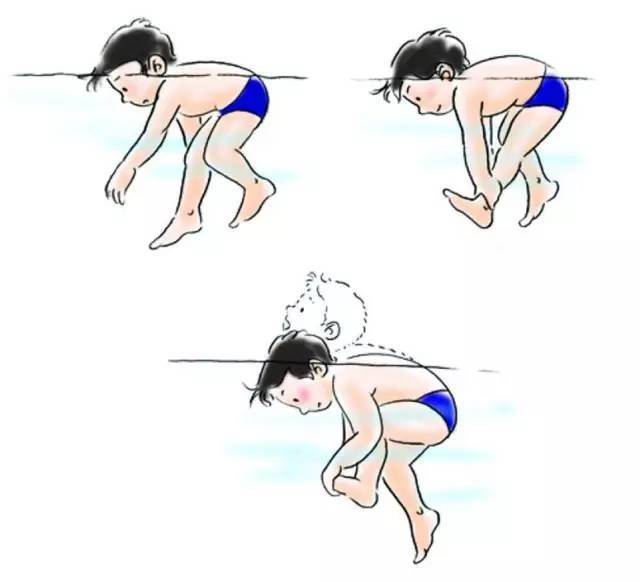 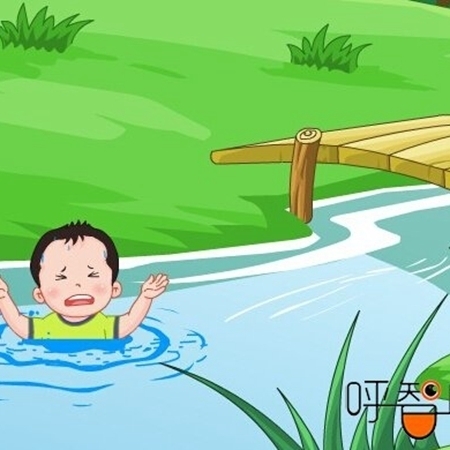 水体表面与深处温差较大，容易让人抽筋。
野外人烟稀少，发生意外很难第一时间获救。
活动3：探究预防溺水的措施
探究要求：
4人小组合作，讨论防溺水的措施。可从预防、救助、施救等方面思考。
小学合作探究记录表
交流分享
遇到落水者应该怎么做？
拓展活动
制作防溺水宣传手抄报。
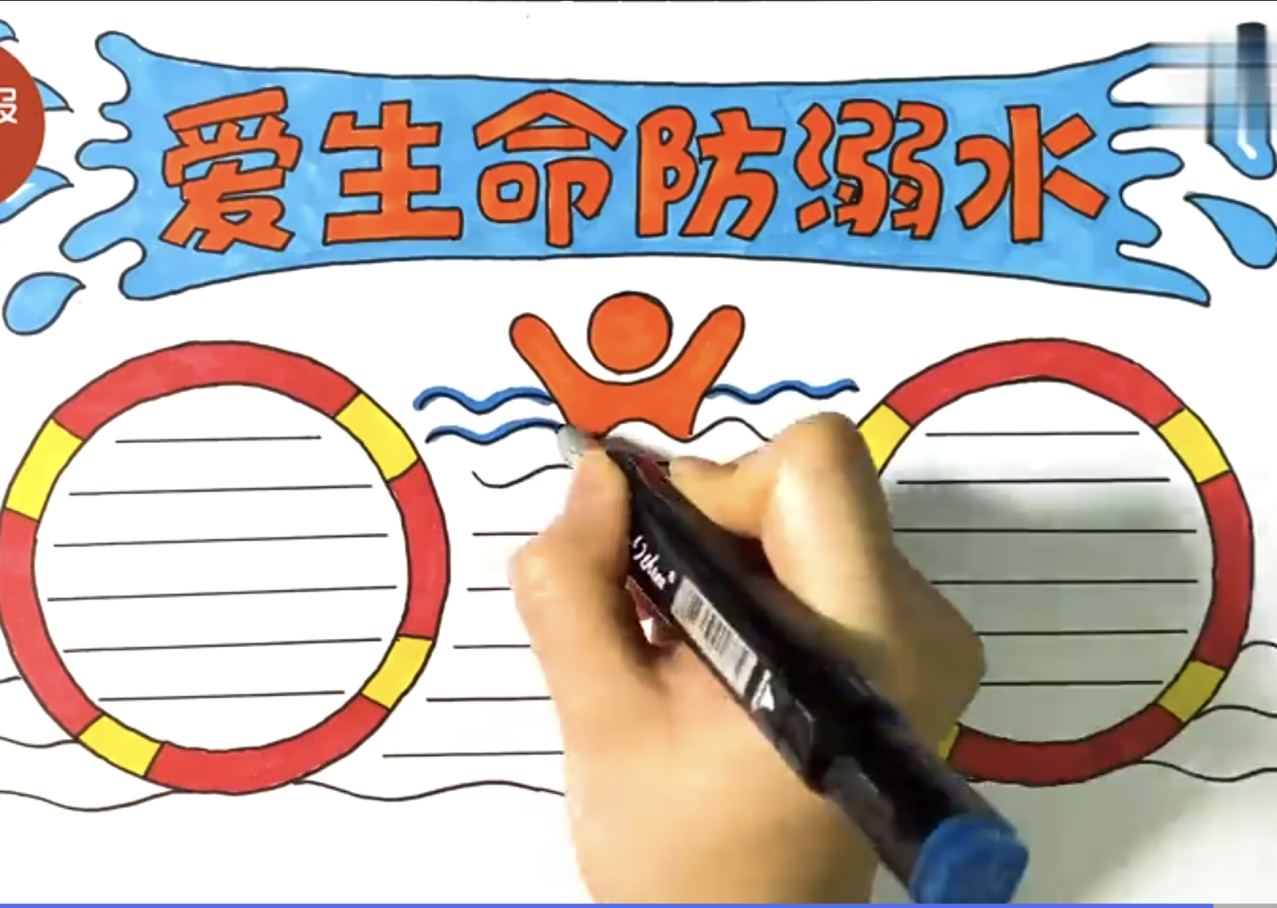